Mastering NT Greek
Vocabulary Builder:  Unit 32

Erasmian or Seminary Type Pronunciations
English  Greek
Greek  English
Vocabulary Builder:  Unit 32    Gr  Eng
You can click any where on the screen to bring up the translated word 
Hit Next/Previous button to go to the next/previous word

Click on any title to return to the very beginning
To Full Word List
Previous
Next
Vocabulary Builder:  Unit 32    Gr  Eng
Previous
Next
Vocabulary Builder:  Unit 32    Gr  Eng
ἐλπίς,  -ίδος,  ἡ
hope					53
Previous
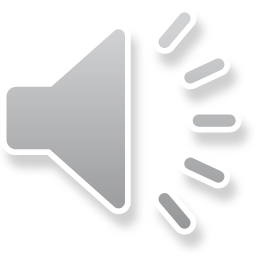 Next
Vocabulary Builder:  Unit 32    Gr  Eng
Previous
Next
Vocabulary Builder:  Unit 32    Gr  Eng
ὅπως
how, that, in order that 		53
Previous
Next
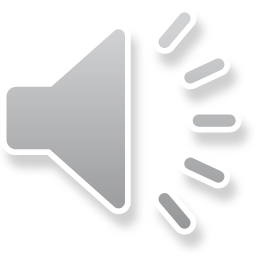 Vocabulary Builder:  Unit 32    Gr  Eng
Previous
Next
Vocabulary Builder:  Unit 32    Gr  Eng
ἐπαγγελία,  -ας,  ἡ
promise				52
Previous
Next
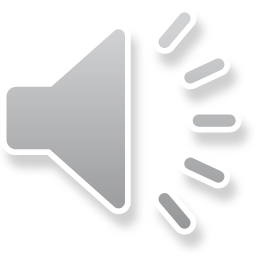 Vocabulary Builder:  Unit 32    Gr  Eng
Previous
Next
Vocabulary Builder:  Unit 32    Gr  Eng
ἔσχατος, -η,  -ον
last, end				52
Previous
Next
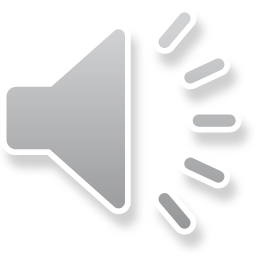 Vocabulary Builder:  Unit 32    Gr  Eng
Previous
Next
Vocabulary Builder:  Unit 32    Gr  Eng
παδίον,  -ου,  τό
child, infant				52
Previous
Next
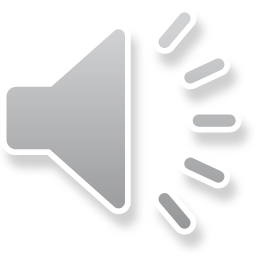 Vocabulary Builder:  Unit 32    Gr  Eng
Previous
Next
Vocabulary Builder:  Unit 32    Gr  Eng
πείθω
I persuade, convince			52
Previous
Next
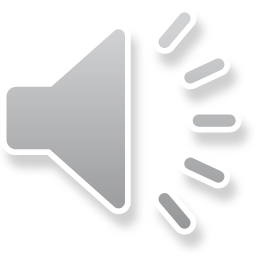 Vocabulary Builder:  Unit 32    Gr  Eng
Previous
Next
Vocabulary Builder:  Unit 32    Gr  Eng
σπείρω
I sow (seed)				52
Previous
Next
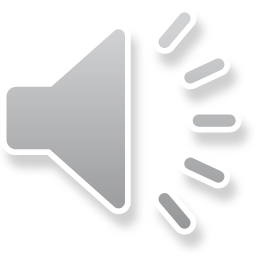 Vocabulary Builder:  Unit 32    Gr  Eng
Previous
Next
Vocabulary Builder:  Unit 32    Gr  Eng
σοφία,  -ας,  ἡ
wisdom					51
Previous
Next
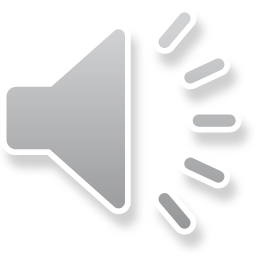 Vocabulary Builder:  Unit 32    Gr  Eng
Previous
Next
Vocabulary Builder:  Unit 32    Gr  Eng
γλῶσσα,  -ης,  ἡ
language, tongue			50
Previous
Next
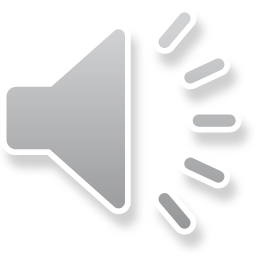 Vocabulary Builder:  Unit 32    Gr  Eng
Previous
Next
Vocabulary Builder:  Unit 32    Gr  Eng
γραφή,  -ῆς,  ἡ
writing, Scripture			50
Previous
Next
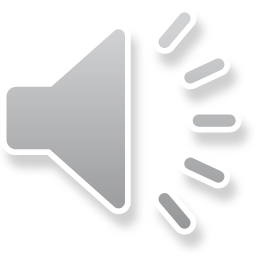 Vocabulary Builder:  Unit 32    Gr  Eng
Previous
Next
Vocabulary Builder:  Unit 32    Gr  Eng
ἐλπίς, -ίδος, ἡ  hope              πείθω I persuade, convince 
ὅπως  how, that, in order that    σπείρω I sow (seed)
ἐπαγγελία, -ας, ἡ  promise   σοφία,  -ας,  ἡ wisdom
ἔσχατος, -η,  -ον last, end     γλῶσσα,  -ης,  ἡ language, tongue παδίον,  -ου,  τό child           γραφή,  -ῆς,  ἡ writing, Scripture
Previous
Next
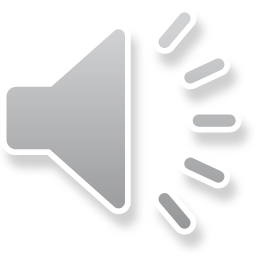 Vocabulary Builder:  Unit 32    Gr  Eng
Back to Full Word List
Again
Finished
Vocabulary Builder:  Unit 32   Eng  Gr
You can click any where on the screen to bring up the translated word 
Hit Next/Previous button to go to the next/previous word

Click on any title to return to the very beginning
To Full Word List
Previous
Next
Vocabulary Builder:  Unit 32   Eng  Gr
Previous
Next
Vocabulary Builder:  Unit 32   Eng  Gr
ἐλπίς,  -ίδος,  ἡ
hope					53
Previous
Next
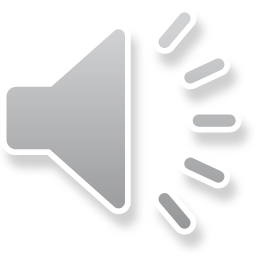 Vocabulary Builder:  Unit 32   Eng  Gr
Previous
Next
Vocabulary Builder:  Unit 32   Eng  Gr
ὅπως
how, that, in order that 		53
Previous
Next
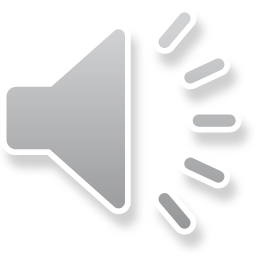 Vocabulary Builder:  Unit 32   Eng  Gr
Previous
Next
Vocabulary Builder:  Unit 32   Eng  Gr
ἐπαγγελία,  -ας,  ἡ
promise				52
Previous
Next
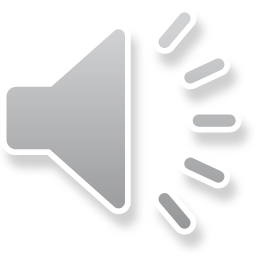 Vocabulary Builder:  Unit 32   Eng  Gr
Previous
Next
Vocabulary Builder:  Unit 32   Eng  Gr
ἔσχατος, -η,  -ον
last, end				52
Previous
Next
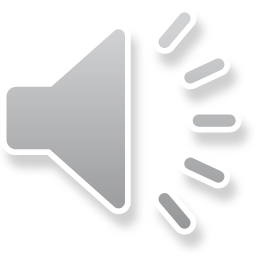 Vocabulary Builder:  Unit 32   Eng  Gr
Previous
Next
Vocabulary Builder:  Unit 32   Eng  Gr
παδίον,  -ου,  τό
child, infant				52
Previous
Next
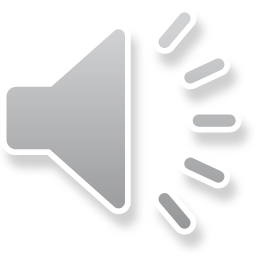 Vocabulary Builder:  Unit 32   Eng  Gr
Previous
Next
Vocabulary Builder:  Unit 32   Eng  Gr
πείθω
I persuade, convince			52
Previous
Next
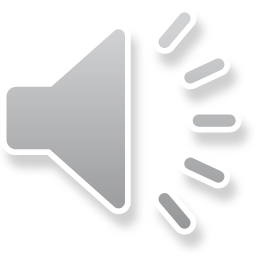 Vocabulary Builder:  Unit 32   Eng  Gr
Previous
Next
Vocabulary Builder:  Unit 32   Eng  Gr
σπείρω
I sow (seed)				52
Previous
Next
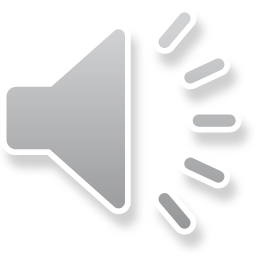 Vocabulary Builder:  Unit 32   Eng  Gr
Previous
Next
Vocabulary Builder:  Unit 32   Eng  Gr
σοφία,  -ας,  ἡ
wisdom					51
Previous
Next
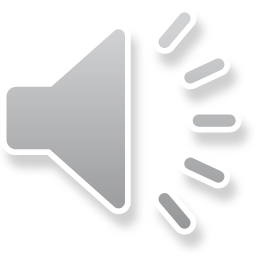 Vocabulary Builder:  Unit 32   Eng  Gr
Previous
Next
Vocabulary Builder:  Unit 32   Eng  Gr
γλῶσσα,  -ης,  ἡ
language, tongue			50
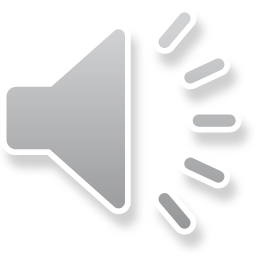 Previous
Next
Vocabulary Builder:  Unit 32   Eng  Gr
Previous
Next
Vocabulary Builder:  Unit 32   Eng  Gr
γραφή,  -ῆς,  ἡ
writing, Scripture			50
Previous
Next
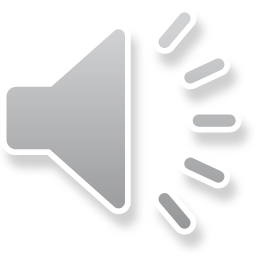 Vocabulary Builder:  Unit 32   Eng  Gr
Previous
Next
Vocabulary Builder:  Unit 32   Eng  Gr
ἐλπίς, -ίδος, ἡ  hope              πείθω I persuade, convince 
ὅπως  how, that, in order that    σπείρω I sow (seed)
ἐπαγγελία, -ας, ἡ  promise   σοφία,  -ας,  ἡ wisdom
ἔσχατος, -η,  -ον last, end     γλῶσσα,  -ης,  ἡ language, tongue παδίον,  -ου,  τό child           γραφή,  -ῆς,  ἡ writing, Scripture
Previous
Next
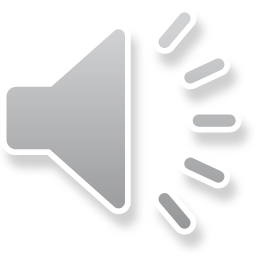 Vocabulary Builder:  Unit 32   Eng  Gr
Back to Full Word List
Again
Finished